Later Urban Planning Theories and Practices
Planning Theory of Soria-y-Mata
Arturo Soria y Mata (1844-1920) was an internationally important Spanish urban planner whose work remains highly inspirational today. He is most well known for his concept of the Linear City (Ciudad Lineal) for application to Madrid ( capital of Spain) and elsewhere.
 The linear city was an urban plan for an elongated urban formation. The city would consist of a series of functionally specialized parallel sectors. Generally, the city would run parallel to a river and be built so that the dominant wind would blow from the residential areas to the industrial strip.
Planning Theory of Soria-y-Mata
The sectors of a linear city would be:
a purely segregated zone for railway lines,
a zone of production and communal enterprises, with related scientific, technical and educational institutions.
a green belt or buffer zone with major highway.
a residential zone. 
a park zone.
an agricultural zone with gardens and state-run farms.
As the city expanded, additional sectors would be added to the end of each band, so that the city would become ever longer, without growing wider.
Planning Theory of Patrick Geddes
Sir Patrick Geddes was a Scottish Biologist, sociologist, philanthropist and pioneering town planner. He was born on 2 October 1854 in Aberdeen shire. He is known for his innovative thinking in the fields of urban planning. 
 His main contributions includes introducing word “region” to architecture and planning and coined the term “conurbation”. 
 Geddes was commissioned for Plan of Jerusalem.
Planning Theory of Patrick Geddes
Patrick Geddes explained an organism’s relationship to its environment as follows:
“The environment acts, through function, upon the organism and conversely the organism acts, through functions, upon the environment.” (Cities in Evolution, 1915)
In human terms this can be understood as a place acting through climatic and geographic processes upon people and thus shaping them. At the same time people act, through economic processes such as farming and construction, on a place and thus shape it. Thus both people and folk are linked and through work are in constant transition.
Planning Theory of Patrick Geddes
Planning Theory of Patrick Geddes
Conurbations Theory
The term “conurbation” was coined in 1915 by Patrick Geddes in his book in “Cities in Evolution”.
Internationally, the term “urban agglomeration” is often used to convey as similar meaning to “conurbation”.
A conurbation is a region comprising a number of cities, large towns, and other urban areas that, through population growth and physical expansion, have merged to form one continuous urban and industrially developed area.
Planning Theory of Patrick Geddes
In most cases, a conurbation is a polycentric urban agglomeration, in which transportation has developed to link areas to create a single labour market or travel to work area.
Planning Theory of Patrick Geddes
He introduced his principles of town planning under the Bombay Town Planning Act 1915.
Preservation of human life and energy rather than superficial beautification. 
Conformity to an orderly development plan carried out in stages.
Purchasing land suitable for building. 
Promoting trade and commerce.
Planning Theory of Patrick Geddes
Preserving historic buildings and buildings of religious significance. 
Developing a city worthy of civic pride, not an imitation of European cities. 
Promoting the happiness, health and comfort of all residents, rather than focusing on roads and parks available only to the rich. 
Control over future growth with adequate provision for future requirements.
Planning Theory of Ebenezer Howard
Sir Ebenezer Howard was born on 29 January 1850 in Fore Street City of London. 
 He disliked the way modern cities were being developed and thought people should live in places that should combine the best aspects of both cities and towns. 
He published a book in his life named as TOMORROW A PEACEFUL PATH to REAL REFORM, in the year 1898, which was republished as GARDEN CITIES OF TOMORROW in 1920. This book contains the ideas of the life and towns which where free of slums and people residing over there should enjoy both town and country life.  He illustrated Three Magnets Diagram which questioned where people should go Town, Country, or Country Town (where people can avail the facilities of both town and country). 
 He design two Garden Cities Letchworth and Welwyn.
Planning Theory of Le-Corbusier
Le-Corbusier (1887-1965) was a Swiss-French architect, designer, painter, urban planner, writer, and one of the pioneers of what is now called modern architecture.
 He prepared the master plan fro the city of Chandigarh in India  and contributed specific designs for several buildings there.
 He gave the Principle of Precincts which is based on five main elements of the Human body.
He design the city according to the principle of precincts.
Planning Theory of Le-Corbusier
Table of principle of precincts of Le-Corbusier.
Planning Theory of C.A. Doxiadis
Constantinos Apostolu Doxiadis also known as C.A Doxiadis (1914-1975) was a Greek city planner & architect. He became known as the leading town planner & architect of Islamabad, the new capital of Pakistan, and later as the father of Ekistics.
Ekistics
The term Ekistics applies to the science of human settlements. It includes regional, city, community planning and dwelling design. It involves the study of all kinds of Human Settlements with a view to geography and ecology-the physical environment- and human psychology, anthropology, cultural, political and occasionally aesthetics. As a scientific mode of study is currently found to rely on statistics and description, organized in five ekistics elements: nature, Anthropos, society, shells and networks.
Planning Theory of C.A. Doxiadis
(A) Basic Principles of EKISTICS-science of Human Settlements (On Y-Axis)
As a scientific mode of study is currently found to rely on statistics and description, organized in five Ekistics elements: nature, Anthropos, society, shells and networks. For simplification these five elements have been taken as man, nature, shell, society and network.
(B)  Name of Units and Population Scale
 room – 2
 House – 5
 House group (hamlet)- 40
 small neighborhood (village) - 250
Planning Theory of C.A. Doxiadis
Neighborhood – 1,500
 Small polis (town)- 10,000
 polis (city) – 75,000
 small metropolis – 500,00
 metropolis – 4 million
 small megapolis – 25 million
 megapolis – 150 million
 small eperopolis – 750 million
 eperopolis – 7,500 million
 ecumenopolis – 50,000 million
Planning Theory of Frank Lloyd Wright
Frank Lloyd Wright(born frank Lincoln Wright, June 8, 1867-April 9, 1959) was an American architect, interior designer, writer and educator, who designed more than 1,000 structures and completed 532 works. 
 Wright believed in designing structures which were in harmony with humanity and its environment, a philosophy he called organic architecture. This philosophy was best exemplified by his design for Falling water (1935), which has been called “the best all-time work of American architecture”.
 Wright authored 20 books.
 Wright was recognized in 1991 by the American Institute of Architects as “the greatest American architect of all time.”
Planning Theory of Lewis Mumford
Mumford was born in Flushing, Queens, New York, and graduated from Stuyvesant High school in 1912. 
The city in history won 1962 U.S National Book Award for nonfiction. He explore development of urban civilization in his book. He said that structure has much influence in the social problems of society. He emphasizes on an organic relationship between people and their living spaces with respect to urban planning. 
He introduced new key idea in technics and civilization in 1934 that technology was twofold:  Polytechnics which have many different modes of technology, providing a complex framework to solve human problems. 
 Mumford criticized modern America’s transportation networks as were monotechnics in their reliance on cars. As cars become obstacles for other modes of transportation and for pedestrian and public transit and bicyclers.
Planning Theory of Clarence Stein
Clarence Samuel Stein(June 19, 1882 – February 7, 1975) was an American urban planner, architect, and writer, a major proponent of the Garden City movement in the United States.
In 1929 Stein and Henry Wright developed a new community at Radburn, New Jersey, based on the then-radical principle of separation of pedestrian and vehicular traffic, with discrete networks of motor roads and pedestrian footpaths, separated where possible at crossing points by over- and underpasses.
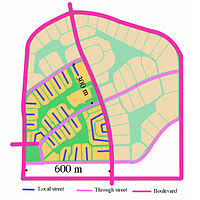 Planning Theory of Clarence Stein
Principles of Radburns’s Concept:
 Separation : Separation of pedestrian and vehicular traffic. No Grid Iron Pattern.
 Super Block: Large Block surrounded by main roads which in turn close to narrow lanes (cul-de-sacs).
 Park Areas: Park areas should be spread equally in the whole area.
 Walkways: Walkways designed such that pedestrians can reach social places without crossing automobile street. 
 The 'Radburn principle', and Stein's further development of the 'superblock' in his development at Sunnyside Gardens in New York City, contributed greatly to Clarence Perry's notion of the neighborhood unit in urban planning in effect, a cellular development of towns as agglomerations of smaller, village-type units.
Frederic Law Olmsted And The Parks Movement
Frederick Law Olmsted was born in 1822 in Hartford, Connecticut.  As a social reformer, he felt that public parks should be democratic spaces where all classes of society could experience healthy recreation and the beauty of nature. His park designs emphasized a naturalistic style, using the contours of the land to create the best experience for all park users.
The United States was shifting from an agrarian to an urban country in the latter half of the nineteenth century, especially with the expansion of the railroads. There was enormous growth in the population of cities and the development of urban life. Crowded tenements, air pollution and city grime led to the idea of the city beautiful movement, an approach to urban planning that embraced the beautification of cities in order to promote positive social and moral behavior. Olmsted was one of the champions of this movement. He felt that urban parks would provide city dwellers the chance to experience nature and fresh air, enhancing city life for all its inhabitants.
The Municipal Health Movement
The Municipal Health Movement designed to empower communities and cities to take action on locally defined health concerns. 
Sanitary Conditions of mid-19th Century Cities
Air and Water Pollution
Tenement Living
Richardson’s Hygeia- City of Health
End of tenements and cellars
Control of smoke
Water quality